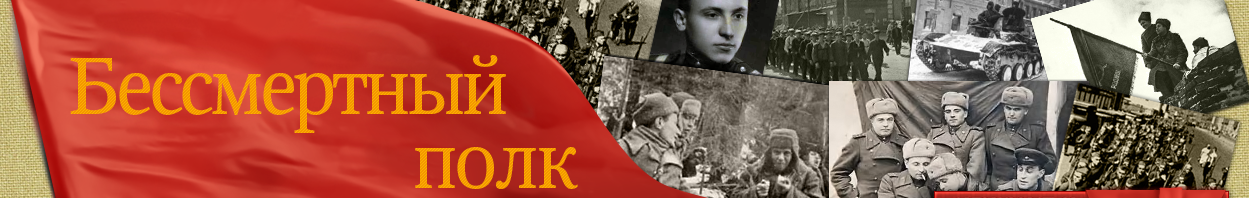 Бессмертный полк  — 
 Гражданская Инициатива
Каждый, кто помнит и чтит память своего родственника - участника Великой Отечественной войны, 9 мая выходи на улицу с фотографией своего солдата, чтобы принять участие в параде колонны Бессмертного полка, либо чтобы самостоятельно отдать дань памяти принеся фотографию к братской могиле или вечному огню.
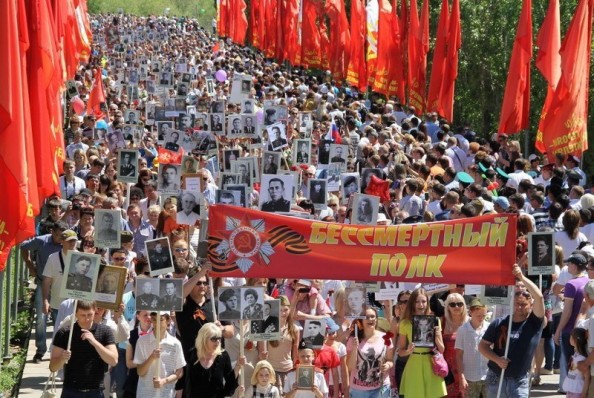 СУДЬБА ВОИНА
найти и сохранить
Бессмертный полк – новый образ памяти
СУДЬБА ВОИНА: ГДЕ ИСКАТЬ
Семейная память

Интернет-ресурсы

Архивы и военкоматы

Поисковики, музеи, ветеранские организации, ученые
2. ПОИСКОВЫЕ РЕСУРСЫ
2.1.БАЗЫ ДАННЫХ ИНТЕРНЕТ:

 ОБД Мемориал
 Подвиг народа
2.2. ШКОЛЬНЫЙ МУЗЕЙ


МАТЕРИАЛЫ СТЕНДА СОКОЛОВ ВИКТОР ГЕОРГИЕВИЧ.
Б.А. Губин, В.А. Киселев. – ВОЕННО – ИСТОРИЧЕСКИЙ ОЧЕРК. ВОСЬМАЯ ВОЗДУШНАЯ. М. Военное издательство, 1986г Поисковики, музеи
При поиске и анализе данных важно указать:
1. Фамилия, имя, отчество.2.Даты жизни (укажите полностью).3. Место рождения.4. Год и место призыва на фронт.5. Боевой путь солдата (Расскажи, кем был на фронте, в каких битвах участвовал, какие города и страны освобождал).6.  Награды солдата. Сведения из наградного листа. 7. Вырази свое отношение к солдату, к празднику Победы. Напиши, что  узнал о его боевом пути из документов, фронтовых писем и других источников.